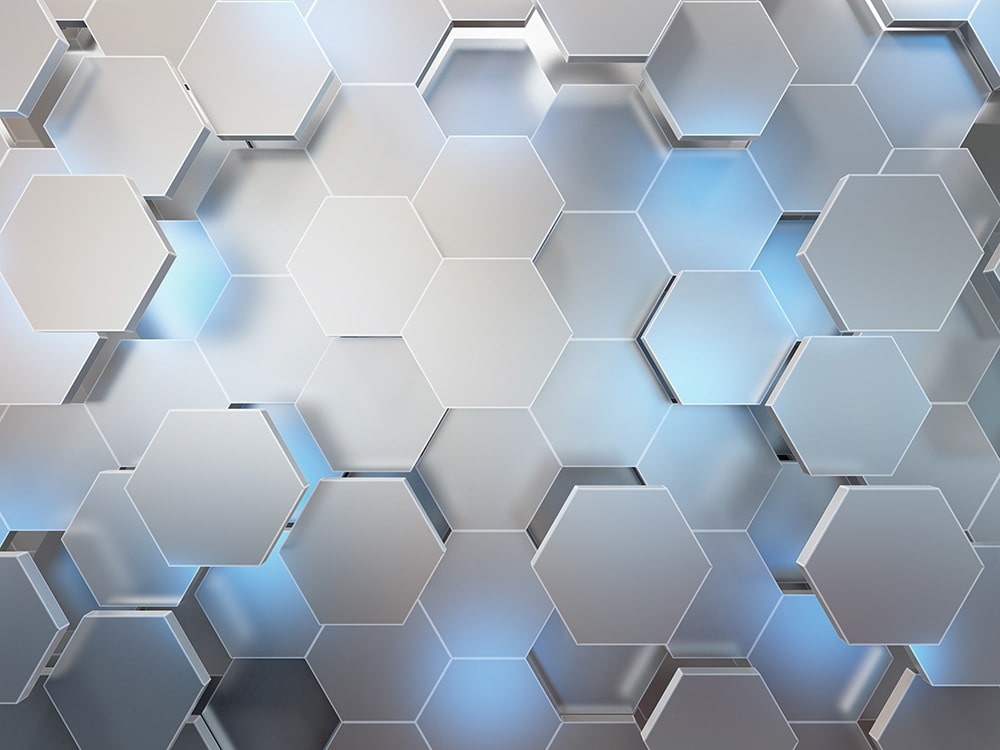 Сопутствующие услуги
Яблокова Е.А.
elena_yablokova@mail.ru.
https://t/me/a_fna
Телеграмм-канал Ассоциация Федерация Независимых Аудиторов
.
Понятие и виды заданий, регламентируемых стандартами Совета по международным стандартам аудита и заданиям, обеспечивающим уверенность
Виды заданий
Задания, обеспечивающие уверенность, за исключением аудита и обзорных проверок финансовой информации о прошедших периодах
Сопутствующие услуги
Аудиторские и обзорные проверки финансовой информации о прошедших периодах
МССУ 4000-4699
МСЗОУ 3000-3699
МСОП 2000-2699 (Обзорные проверки)
МСА 100-999 (Аудит)
.
Нормативная База:

1. ПРИКАЗ Минфина РФ от 9 марта 2017 г. № 33н «Об определении видов аудиторских услуг, в том числе перечня сопутствующих аудиту услуг»
2. МСЗОУ 3000, 3400, 3402, 3410, 3420
3. МССУ 4400, 4410
.
.
МСЗОУ 3000 «Задания, обеспечивающие уверенность, отличные от аудита и обзорной проверки финансовой информации прошедших периодов»
Задания, обеспечивающие уверенность
задания по подтверждению в которых иная, чем практикующий специалист, сторона, проводит количественную или качественную оценку оцениваемого предмета задания в соответствии с критериями
задания по непосредственной оценке, в которых практикующий специалист проводит количественную или качественную оценку оцениваемого предмета задания в соответствии с критериями
.
Задание по подтверждению - в заданиях по подтверждению сторона, иная чем, практикующий специалист, измеряет или оценивает оцениваемый предмет задания с использованием критериев. 
Сторона, иная, чем практикующий специалист, также зачастую представляет полученную информацию о предмете задания в отчете или заявлении. 

В заданиях по подтверждению вывод практикующего специалиста касается того, свободна ли информация о предмете задания от существенных искажений. 

Вывод практикующего специалиста может быть сформирован в терминах:
i. оцениваемого предмета задания и применимых критериев;
ii. информации о предмете задания и применимых критериев;
iii. заявлений, сделанных соответствующей стороной.
.
Задания по непосредственной оценке -  практикующий специалист оценивает или измеряет оцениваемый предмет задания с использованием критериев и представляет полученную информацию о предмете задания в составе заключения или отчета по заданиям, обеспечивающим уверенность, или в качестве приложения к ним. 

В заданиях по непосредственной оценке вывод практикующего специалиста касается представления заключения по результатам количественной или качественной оценки оцениваемого предмета задания с использованием критериев.

Критерии — контрольные показатели, используемые для оценки или измерения предмета задания. 

Обстоятельства задания — широкий спектр характеристик конкретного задания (условия задания; характеристики предмета; критерии оценки; информационные потребности пользователей; характеристики ответственной стороны, заказчика; другие вопросы).
.
Риск, присущий заданиям, обеспечивающим уверенность, — риск того, что практикующий специалист сделает ненадлежащий вывод в случае, когда информация о предмете задания содержит существенные искажения.

Искажение — различие между информацией о предмете задания и количественной или качественной оценкой предмета задания в соответствии с критериями. Оно может быть умышленным или неумышленным, качественным или количественным и включать пропуски.

Информация о предмете задания — полученный результат количественной или качественной оценки предмета задания с использованием критериев. 

Оцениваемый предмет задания — объект, который подвергается количественной или качественной оценке с применением критериев.
.
Пригодность критериев является контекстно-зависимой, то есть определяется в контексте обстоятельств задания. 

Даже для одного и того же оцениваемого предмета задания могут существовать разные критерии, что может стать причиной применения разных подходов к его измерению или оценке. 

Например, лицо, проводящее количественную или качественную оценку, могло бы выбрать в качестве одного из критериев степени удовлетворенности клиентов как оцениваемого предмета задания число жалоб клиентов, разрешенных в их пользу; другое лицо, проводящее количественную или качественную оценку, могло бы выбрать как критерий количество повторных покупок в течение трех месяцев с момента первой покупки.
.
Информация о предмете задания (см. пункт 12(x), Приложение)
A19. В некоторых случаях информацией о предмете задания может быть заявление, которое оценивает какой-либо аспект процесса или исполнения либо соблюдение, в зависимости от критериев. 
Например, Система внутреннего контроля организации "ABC" работает эффективно с точки зрения критериев XYZ в течение периода..." или "Структура корпоративного управления организации "ABC" подтверждена критериями XYZ в течение периода...".
.
Критерии могут быть выбраны или разработаны различным способами, например, они могут быть:
- установлены законом или нормативным актом;
- выпущены уполномоченной или признанной экспертной организацией, следующей установленной прозрачной процедуре;
- разработаны коллегиально группой, которая не следовала установленной прозрачной процедуре;
- опубликованы в учебных материалах или книгах;
- разработаны для целей продажи на индивидуальной основе;
- другие критерии, разработанные специально для цели подготовки информации о предмете задания с учетом конкретных обстоятельств задания.

То, как разработаны критерии, влияет на то, какую работу, необходимую для их применения, следует выполнить практикующему специалисту.
.
Модифицированный вывод
Ограничение объема
Информация о предмете задания существенно искажена
Искажение имеет всеобъемлющий характер
Искажение НЕ имеет всеобъемлющего характера
Возможное влияние не является всеобъемлющим или существенным, чтобы требовался отрицательный вывод или отказ
Возможное влияние невыявленных искажений не могло быть существенным и всеобъемлющим
Отказ от вывода
Вывод с оговоркой
Отрицательный вывод
.
МСЗОУ 3400 «Проверка прогнозной финансовой информации»
Стандарт предоставляет указания для выполнения заданий по проверке прогнозной финансовой информации и выпуска соответствующих заключений.
В ходе задания по проверке прогнозной финансовой информации аудитор должен получить достаточные надлежащие доказательства в отношении следующего:
• допущения руководства, основанные на наилучшей оценке обоснованы, а гипотезы (при наличии) соответствуют цели информации;
прогнозная финансовая информация:
подготовлена надлежащим образом на основании допущений;
представлена надлежащим образом, и все существенные допущения раскрыты;
подготовлена в соответствии с ФО за прошедшие периоды с использованием надлежащих принципов бухгалтерского учета.
.
Прогнозная финансовая информация — финансовая информация, основанная на допущениях в отношении событий, которые могут произойти в будущем, и возможных действий организации. Она в значительной степени субъективна по своему характеру, и ее подготовка требует использования профессионального суждения. 
Прогнозная финансовая информация может иметь форму прогноза или перспективной оценки либо представлять собой их сочетание, например, прогноз на один год с указанием перспективной оценки на пять лет.
Прогноз — прогнозная финансовая информация, подготовленная на основании допущений в отношении будущих событий, которые должны произойти, согласно ожиданиям руководства, и действий, которые руководство планирует предпринять на дату подготовки информации (допущения, основанные на наилучшей оценке).
Перспективная оценка — прогнозная финансовая информация, подготовленная на основании:
гипотетических допущений в отношении будущих событий и действий руководства, которые необязательно будут иметь место, например, в случаях, когда некоторые организации находятся на начальном этапе ведения бизнеса или рассматривают возможность значительного изменения характера своей деятельности, или
сочетания наилучшей оценки и гипотезы.
Такая информация показывает, какие последствия могли бы наступить на дату подготовки, если бы произошли данные события и действия (сценарий «что если»).
.
Прогнозная финансовая информация может включать ФО или один или несколько элементов ФО и может быть подготовлена:
•	в качестве внутреннего инструмента управления, например, для проведения оценки возможных капиталовложений, или
•	для распространения среди третьих лиц, например, в виде:
•	проспекта, содержащего информацию для потенциальных инвесторов;
•	годового отчета, содержащего информацию для акционеров, регулирующих органов и иных заинтересованных сторон;
•	документа с информацией для кредиторов.
Руководство отвечает за подготовку и представление прогнозной финансовой информации, в том числе за выявление и раскрытие допущений, на которых она основана. От аудитора может потребоваться проверка прогнозной финансовой информации и составление заключения по ней для повышения доверия к такой информации.
.
"Международный стандарт заданий, обеспечивающих уверенность 3402 "Заключение аудитора обслуживающей организации, обеспечивающее уверенность, о средствах контроля обслуживающей организации"
(введен в действие на территории Российской Федерации Приказом Минфина России от 09.01.2019 N 2н), дополняет МСА 402 "Особенности аудита организации, пользующейся услугами обслуживающей организации".
"Международный стандарт заданий, обеспечивающих уверенность 3410 "Задания, обеспечивающие уверенность, в отношении отчетности о выбросах парниковых газов"
(введен в действие на территории Российской Федерации Приказом Минфина России от 09.01.2019 N 2н)
"Международный стандарт заданий, обеспечивающих уверенность 3420 "Задания, обеспечивающие уверенность, в отношении компиляции проформы финансовой информации, включаемой в проспект ценных бумаг"
(введен в действие на территории Российской Федерации Приказом Минфина России от 09.01.2019 N 2н)
МССУ 4400 «Задания по выполнению согласованных процедур в отношении финансовой информации»
Стандарт регулирует задания, связанные с финансовой информацией. Однако его положения могут быть использованы при выполнении заданий в отношении нефинансовой информации при условии, что аудитор обладает необходимыми знаниями по соответствующему вопросу и имеются разумные критерии, на основании которых им могут быть сформированы выводы.

Задание может предполагать выполнение процедур в отношении:
отдельных элементов финансовой информации (например, кредиторской, дебиторской задолженности, закупок у связанных сторон, выручки и прибыли сегмента организации);
финансовых отчетов (например, бухгалтерского баланса);
всего комплекта финансовой отчетности.
Не путать согласованные процедуры с консалтингом, не путать их с аудитом, не путать их
с заданными процедурами по МСА 600!
.
.
Цель — проведение аудиторских процедур, согласованных между аудитором, организацией и соответствующими третьими лицами, и предоставление отчета об обнаруженных фактах.
Аудитор не выражает никакой уверенности. 
Пользователи отчета самостоятельно оценивают проведенные процедуры и замечания, предоставленные аудитором, и делают собственные выводы на основании его работы.
Стороны: Заказчик, Исполнитель и (часто) Адресат.
Отчет направляется только тем лицам, которые дали свое согласие на выполнение процедур.
Употребление термина «аудитор» не означает, что лицо, осуществляющее обзорную проверку или оказывающее услуги по обеспечению уверенности или сопутствующие услуги, обязательно должно проводить аудит финансовой отчетности организации.
.
Определение условий задания
Аудитор должен удостовериться в том, что у всех сторон, которые получат копии отчета об обнаруженных фактах, есть четкое понимание того, какие согласованные процедуры будут проводиться и каковы условия задания. 
Следующие вопросы подлежат согласованию:
- характер задания, включая тот факт, что проводимые процедуры не являются ни аудитом, ни обзорной проверкой, а значит, не будет выражаться уверенность;
- заявленная цель задания;
- указание на состав финансовой информации, в отношении которой будут проводиться согласованные процедуры;
- характер, сроки и объем конкретных процедур, которые будут проводиться;
- предполагаемая форма отчета об обнаруженных фактах;
- ограничения на распространение отчета об обнаруженных фактах. При наличии каких-либо противоречий между такими ограничениями и юридическими требованиями (если применимо) аудитор должен будет отказаться от выполнения задания.
.
Конкретные процедуры, которые могут быть проведены в рамках задания по выполнению согласованных процедур, могут включать в себя:
- опрос и анализ;
- пересчет, сравнение и техническая проверка точности данных;
- наблюдение;
- инспектирование;
- получение подтверждений.

Жесткий порядок процедур не установлен.
.
ОТЧЕТ ОБ ОБНАРУЖЕННЫХ ФАКТАХ

Руководству акционерного общества «АВС»

Мы выполнили согласованные с Вами и перечисленные ниже процедуры в отношении кредиторской задолженности акционерного общества «АВС» по состоянию на 31 марта 20хх года. 
Цель нашей работы заключалась в оказании Вам содействия в оценке обоснованности данных по указанной кредиторской задолженности. Мы выполняли задание в соответствии с Международным стандартом сопутствующих услуг 4400 «Задания по выполнению согласованных процедур в отношении финансовой информации» с учетом применимых этических требований.
Выполненные нами процедуры и факты, обнаруженные по результатам их выполнения, представлены ниже:
1. Мы получили и провели пересчет поступлений по счетам кредиторской задолженности, включенным в оборотно-сальдовую ведомость, по состоянию на 31 марта 20хх года, подготовленную акционерным обществом «АВС».  Мы сравнили итоговую сумму с остатком, отраженным по соответствующему счету главной книги.
По результатам выполненных процедур мы установили, что суммирование произведено корректно, расхождения итоговой суммы отсутствуют.
.
2. Мы провели сверку прилагаемого списка крупных поставщиков и остатков задолженности перед ними по состоянию на 31 марта 20хх года с соответствующими наименованиями и остатками, указанными в оборотно-сальдовой ведомости.
По результатам выполненных процедур мы установили, что расхождения между сверенными остатками отсутствуют.  

3. Мы получили подтверждения задолженности от поставщиков или направили им запросы о подтверждении остатков задолженности по состоянию на 31 марта 20хх года. 
Из 89 поставщиков мы получили ответы от 85 поставщиков, и четыре поставщика нам не ответили. 

4. Мы сравнили полученные подтверждения с остатками, указанными в пункте 2 выше. Мы установили, что в 82 полученных ответах расхождения отсутствуют. Расхождения в оставшихся трех ответах не превышают RRR рублей каждое.
.
Поскольку указанные выше процедуры не являются аудитом или обзорной проверкой, проводимыми в соответствии с Международными стандартами аудита (МСА) или Международными стандартами обзорных проверок (МСОП), мы не выражаем уверенности в отношении кредиторской задолженности акционерного общества «АВС» по состоянию на 31 марта 20хх года.
Если бы мы выполняли дополнительные процедуры или провели аудит, обзорную проверку в соответствии с МСА или МСОП, то мы, возможно, могли бы обнаружить другие факты, о которых Вы были бы проинформированы.
Наш отчет предназначен для использования исключительно в целях, обозначенных выше, исключительно для Вашего сведения; таким образом, он не подлежит использованию в каких-либо иных целях или передаче иным лицам. Настоящий отчет относится только к упомянутым выше счетам и статьям и не распространяется на бухгалтерскую или финансовую отчетность акционерного общества «АВС» в целом. 

Подпись аудитора
ФИО аудитора 
Дата     
Адрес: 
Аудиторская организация: 
акционерное общество «ZZZ», 
ОГРН 9900000000000, 
111421, Москва, улица Королева, дом 101, 
член саморегулируемой организации аудиторов «NNN», 
ОРНЗ 01234567890
.
МССУ 4410 «Задания компиляции»

Задание по компиляции не обеспечивает уверенность и не требует от практикующего специалиста подтверждения точности или полноты информации, предоставляемой руководством для целей компиляции, или сбора доказательств для выражения аудиторского мнения или формирования вывода по результатам обзорной проверки.
Кроме самой компиляции, предполагается и отчет о компиляции.
Руководство несет ответственность за финансовую информацию и исходные данные, на основе которых она подготовлена и представлена.

Задание по компиляции — задание, в рамках которого практикующий специалист
применяет знания и опыт в области бухгалтерского учета и подготовки ФО для
оказания содействия руководству в подготовке и представлении финансовой информации организации в соответствии с применимой концепцией подготовки ФО и представляет отчет в соответствии с требованиями настоящего МССУ.
.
Вопросы, подлежащие согласованию
Предполагаемое использование и распространение финансовой информации, а также ограничения на ее использование и распространение (если применимо)
Определение применимой концепции подготовки ФО. Цель и объем задания по компиляции.
Обязанности практикующего специалиста, включая требование о выполнении соответствующих этических требований
Обязанности руководства в отношении:
•	финансовой информации, ее подготовки и представления в соответствии с концепцией подготовки ФО
•	точности и полноты данных бухгалтерского учета, документов, пояснений и прочей информации, предоставляемой руководством
•	суждений, необходимых для подготовки и представления финансовой информации, включая те, в отношении которых практикующий специалист может оказывать содействие при выполнении задания
•	предполагаемые форма и содержание отчета практикующего специалиста
.
ОТЧЕТ ПРАКТИКУЮЩЕГО СПЕЦИАЛИСТА О ЗАДАНИИ ПО КОМПИЛЯЦИИ

Руководству организации ABC

Мы произвели компиляцию прилагаемой финансовой отчетности организации ABC на основе предоставленной вами информации. Данная финансовая отчетность состоит из отчета о финансовом положении организации ABC по состоянию на 31 декабря 20X1 года и отчетов о совокупном доходе, изменениях собственного капитала и движении денежных средств за год, закончившийся на указанную дату, а также краткого обзора основных положений учетной политики и прочей пояснительной информации.
Мы выполнили задание по компиляции финансовой информации в соответствии с Международным стандартом сопутствующих услуг (МССУ) 4410 (пересмотренным) "Задания по компиляции".
Мы применили профессиональный опыт в области бухгалтерского учета и финансовой отчетности при оказании вам содействия в подготовке и представлении настоящей финансовой отчетности в соответствии с принципом подготовки финансовой отчетности, описанным в Примечании X к финансовой отчетности. Мы выполнили соответствующие этические требования, включая принципы честности, объективности, профессиональной компетентности и должной тщательности.
Настоящая финансовая отчетность, равно как точность и полнота информации, использованной для ее компиляции, относятся к сфере вашей ответственности.
.
Поскольку задание по компиляции не является заданием, обеспечивающим уверенность, мы не обязаны подтверждать точность или полноту информации, предоставляемой вами нам для целей компиляции настоящей финансовой отчетности. Следовательно, мы не выражаем мнения или вывода по результатам аудита или обзорной проверки в отношении того, подготовлена ли данная финансовая отчетность в соответствии с принципом подготовки финансовой отчетности, описанным в Примечании X.

Как указано в Примечании X, финансовая отчетность подготовлена и представлена в соответствии с Международными стандартами финансовой отчетности для малых и средних организаций (МСФО для МСО), за исключением собственности, которая подверглась переоценке в финансовой отчетности, а не учитывалась по своей исторической стоимости. Финансовая отчетность подготовлена для цели, описание которой приведено в Примечании Y к финансовой отчетности. Следовательно, настоящая финансовая отчетность может не подходить для использования в каких-либо иных целях.

[Подпись практикующего специалиста]

[Дата отчета практикующего специалиста]

[Адрес практикующего специалиста]